Engage in Policy Practice  
April Martin
Social Work Competency #5
Identify social policy at the local, state, and federal level that impacts well-being, service delivery, and access to social services.
Read and understand TANF and WFES policies and guidelines. Discuss the policy with the field supervisor and other social workers. 
Determine what we as an agency can do to make those guidelines more beneficial and accommodating to the clients.
Assess how social welfare and economic policies impact the delivery of and access to social services.
Attend policy related webinars. 
Discuss policy’s related to WFES clients.
Having clients job search when job opportunities are limited within the county.
Clients don’t have reliable transportation to look for work.
Apply critical thinking to analyze, formulate, and advocate for policies that advance human rights and social, economic, and environmental justice.
Join advocacy groups.
Assist clients with unmet needs when possible
Collaborate with the community to help meet the clients needs.
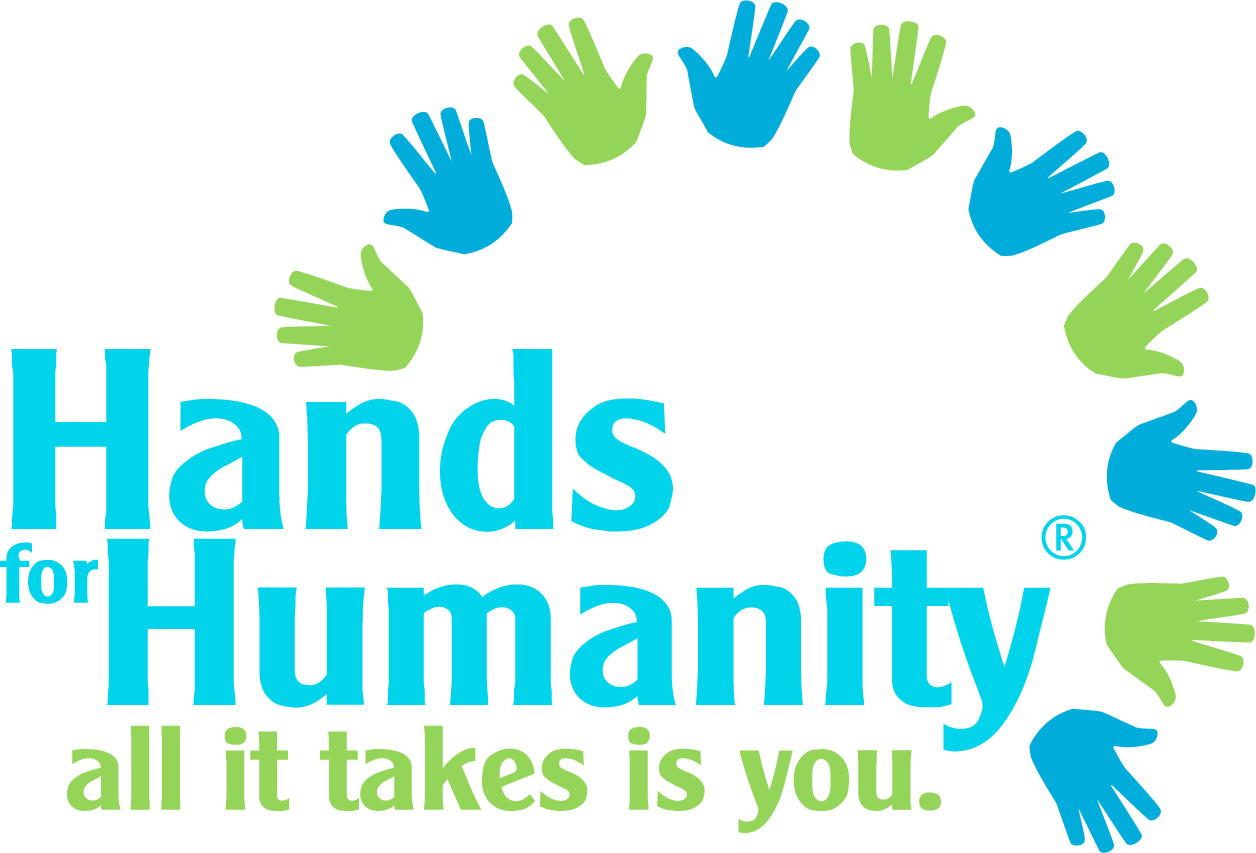 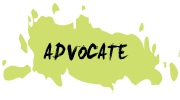